Муниципальное автономное дошкольное образовательное учреждение 
 «Детский сад № 8 города Шимановска»
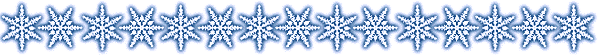 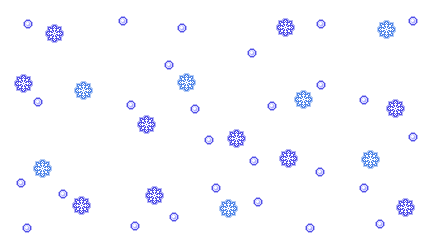 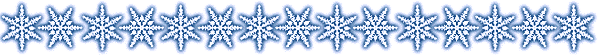 Презентация к НОДобласть «Познание»«Зимушка хрустальная»
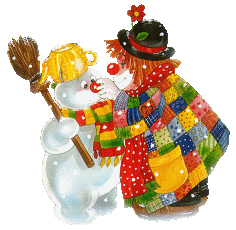 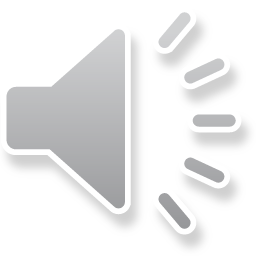 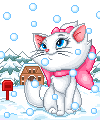 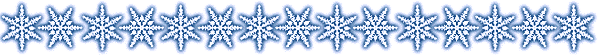 Автор: Книга Н. В.
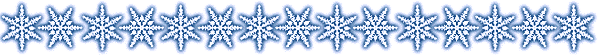 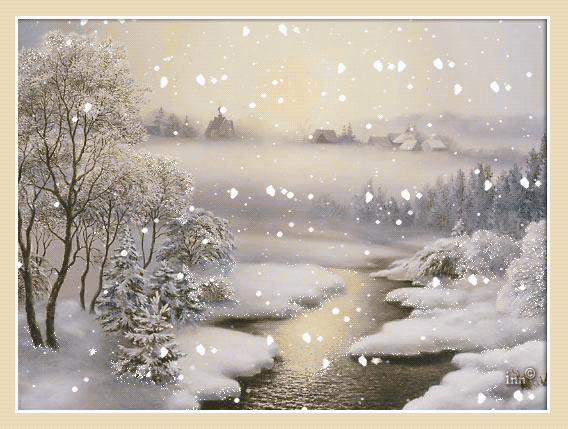 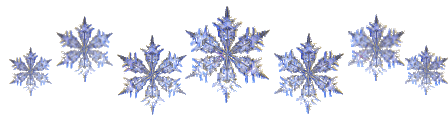 Какое время года? Назовите признаки зимы. Откуда взялся снег зимой?
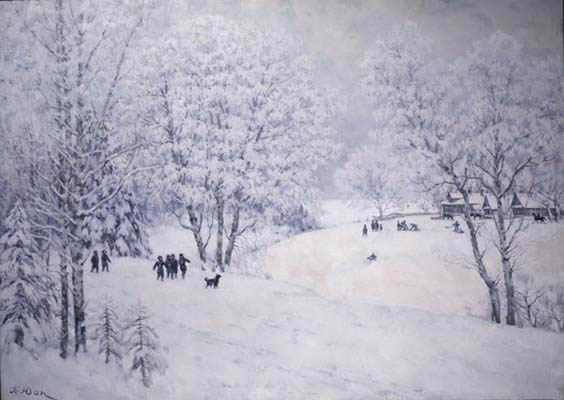 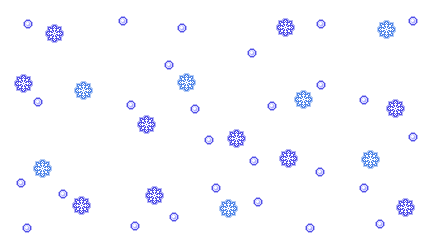 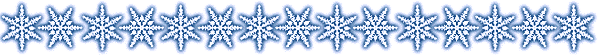 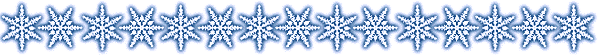 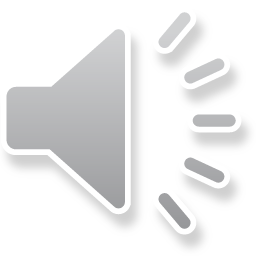 Нравится ли смотреть на снегопад? Из чего состоит снег? 
Покружилась звёздочка в воздухе немножко. Села и растаяла на моей ладошке. (снежинка)
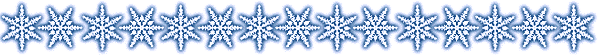 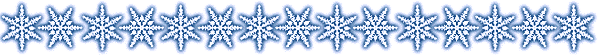 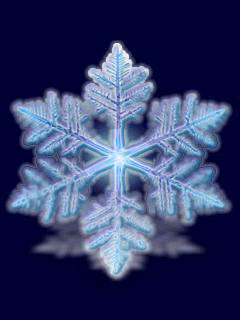 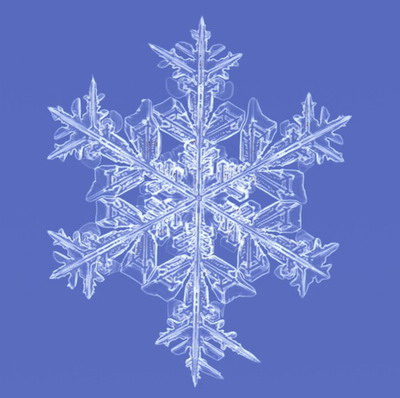 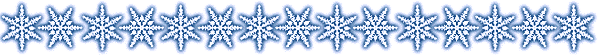 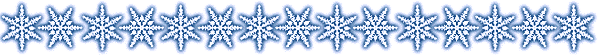 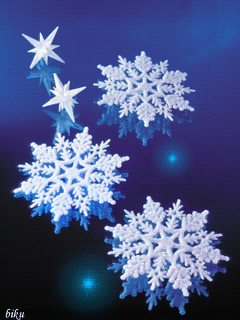 Светло-пушистая снежинка белая 
Какая чистая, какая смелая.
Дорогой бурною легко проносится,
Не в высь лазурную, на землю просится.
К. Бальмонт
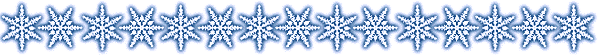 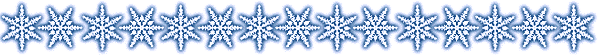 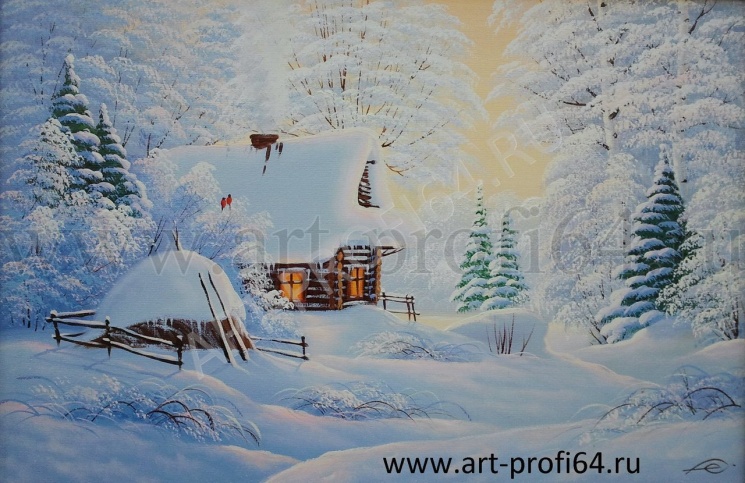 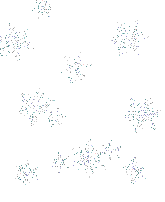 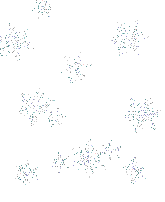 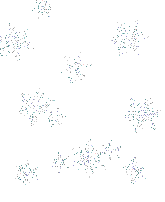 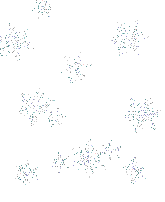 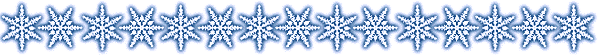 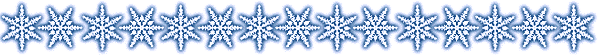 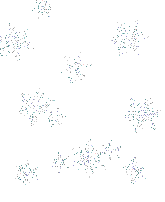 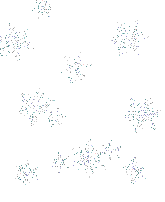 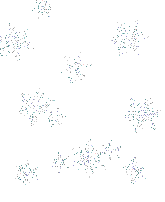 Снежинки летают, кружатся, падают. Их так много, что они засыпали всю землю. Снег укрыл корни
 деревьев, семена растений. Теперь им не страшны морозы. С чем можно сравнить снежный покров?
(одеяло ковёр, покрывало, платок)
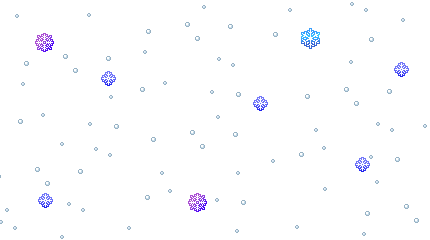 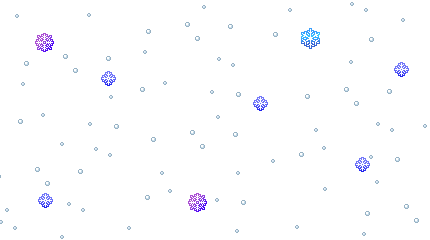 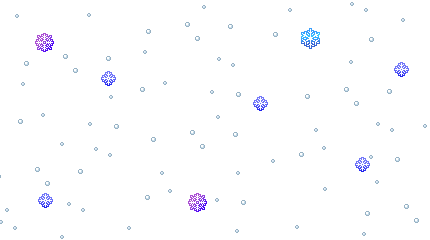 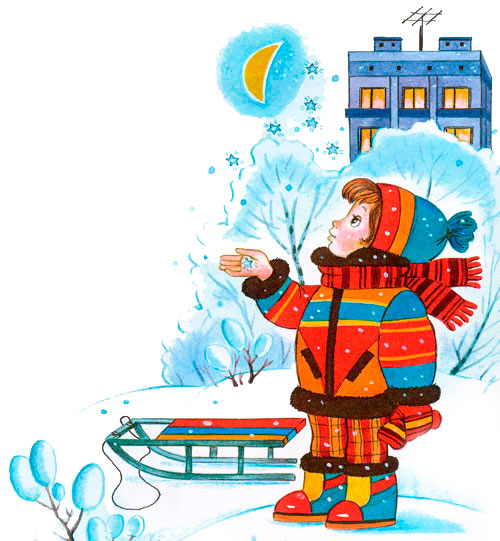 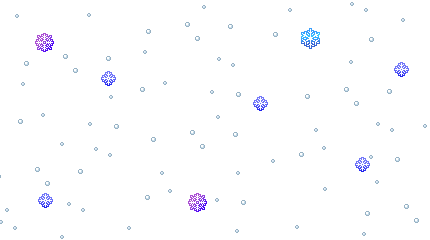 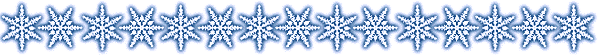 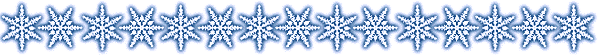 Упражнение «Сдуй снежинку»
Сделали короткий вдох носиком и
Плавный выдох (губки трубочкой).
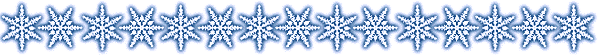 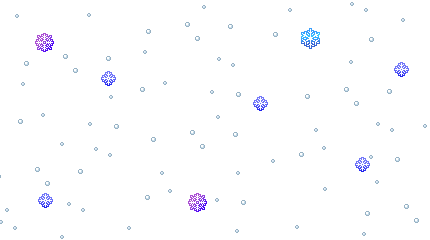 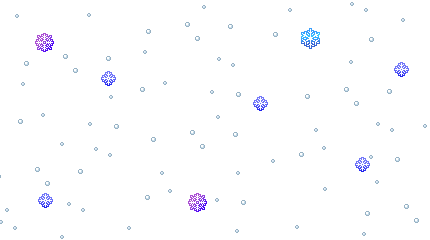 Танцевальное упражнение «Мы снежинки»
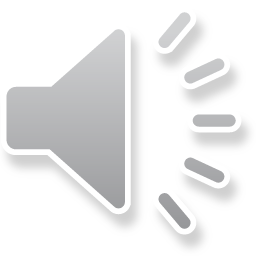 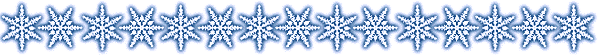 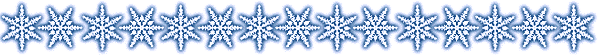 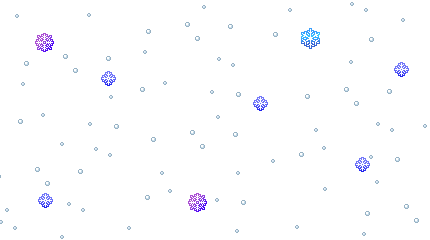 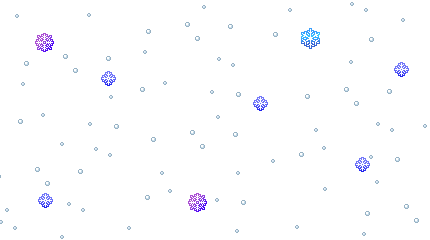 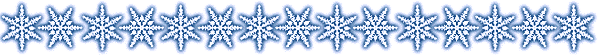 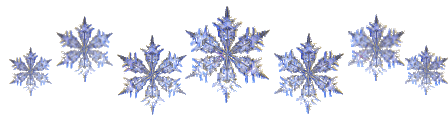 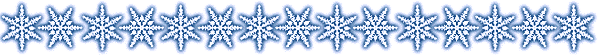 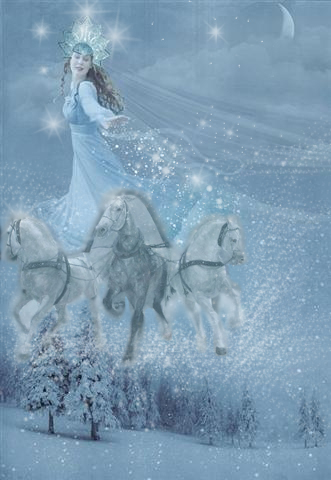 Кто прислал на землю снег,
 холод, вьюги и метели?
Упражнение «Согреем ладошки!»
Сложить ладошки чашечкой,
Поднести ко рту и сделать выдох:
Х-х-х.
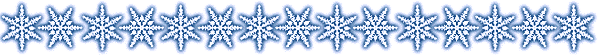 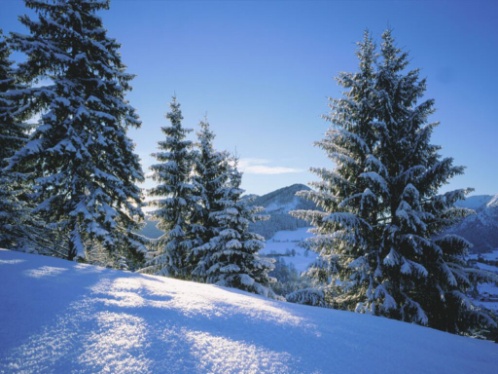 Словесная игра «Доскажи словечко»
*зимой на земле, на деревьях лежит белый, холодный… (снег)
*узоры на окне рисует…… (мороз)
*зима укрыла всю землю снежным…… (ковром, покрывалом, одеялом)
*из снега можно лепить……. (снежки, снеговика)
*снежинка в ладонях………(тает)
*зимой нужно подкармливать…..(птичек)
*в зимний солнечный день дети любят кататься с горки на…(санках)
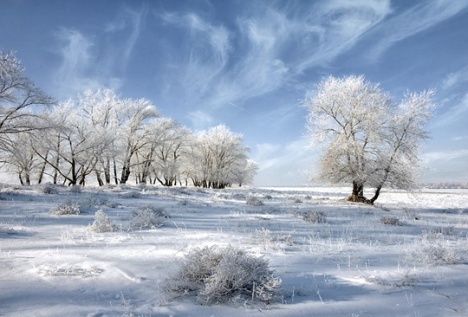 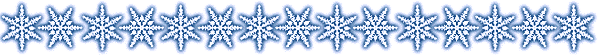 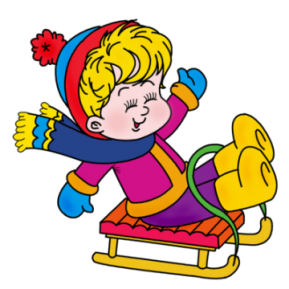 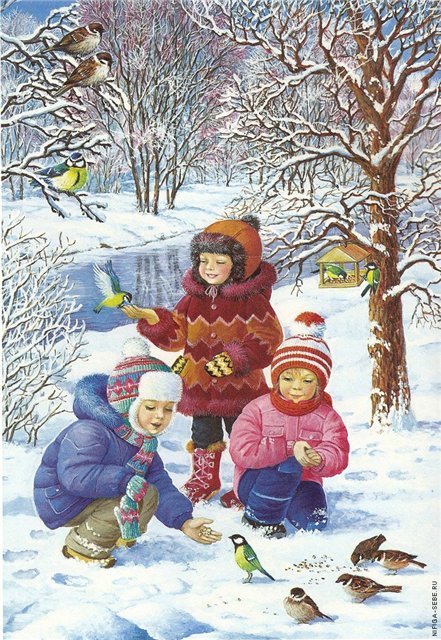 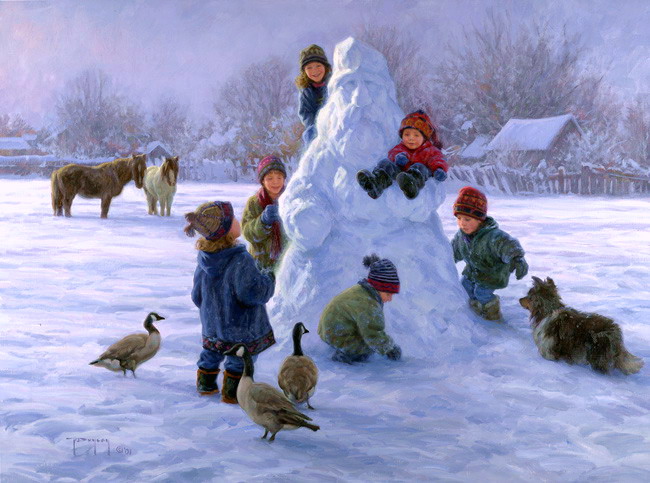 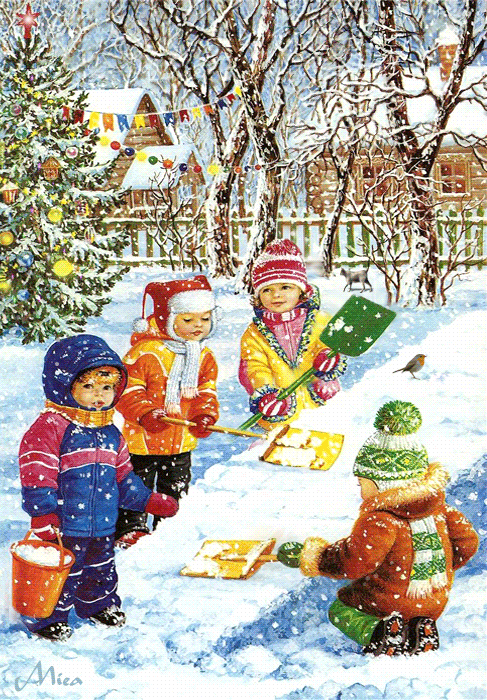 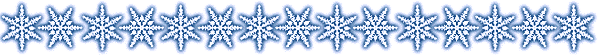 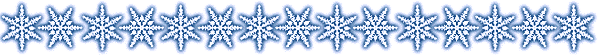 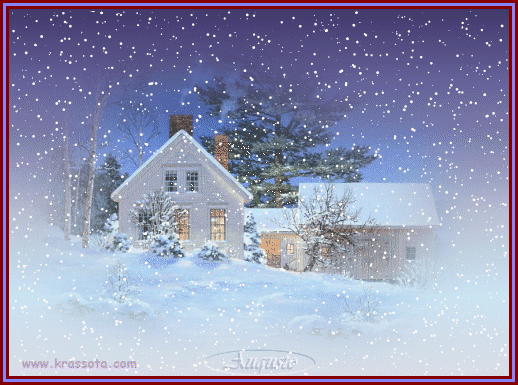 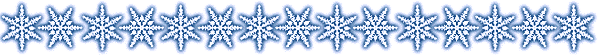 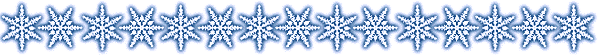 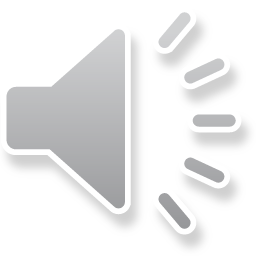 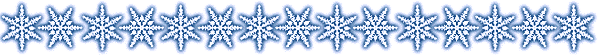 Пришла зима. На улице холодно. Идёт снег. снежинки кружатся в воздухе и падают на землю.
 Они похожи на звёздочки. Вокруг так красиво!
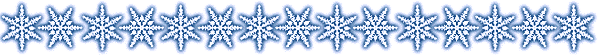 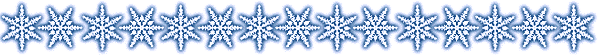 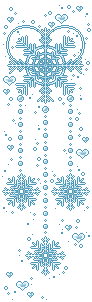 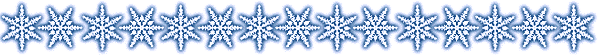 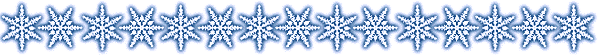 Спасибо за внимание!
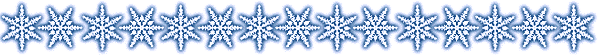 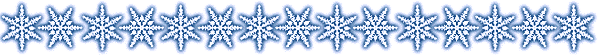